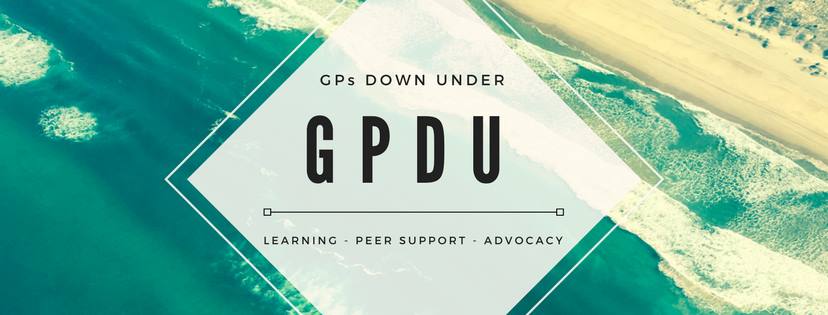 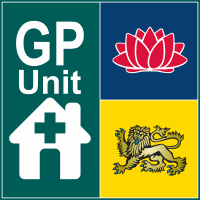 General Practice Unit
m.tam@unsw.edu.au
+61 2 9616 8520
GP research
for GPs @
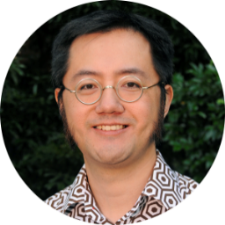 KHANAbeer
PRICEKaren
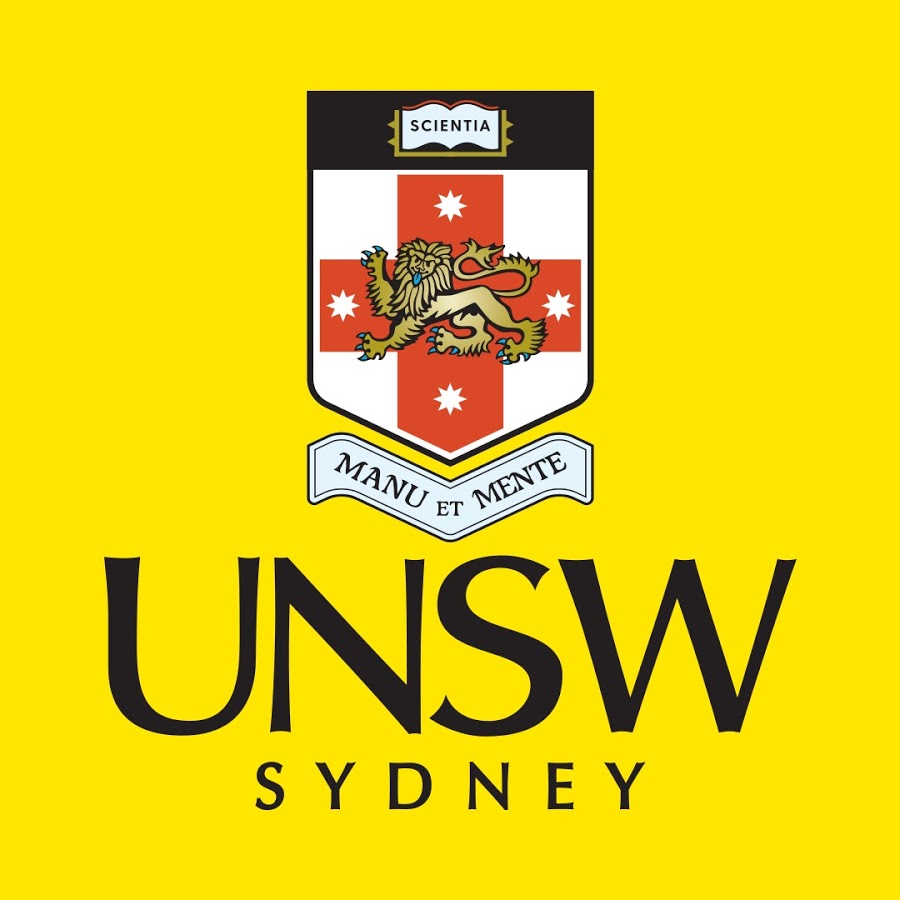 LEEUWENBURGTim
KNIGHTAndrew
MCLEANKatrina
RHEEJoel
HIGGINSNicole
TAMMichael
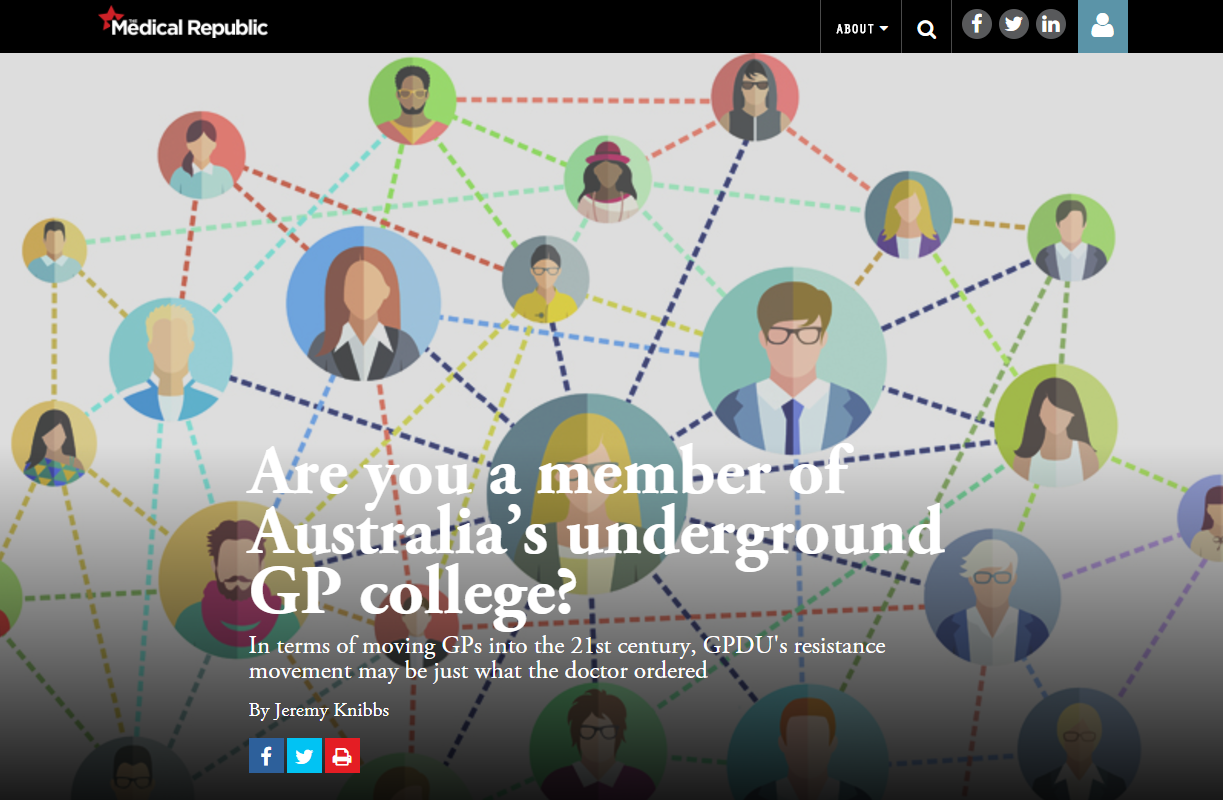 Background
“… national powerhouse of direct digital GP engagement in Australia and New Zealand”
The Medical Republic, 2017
Background
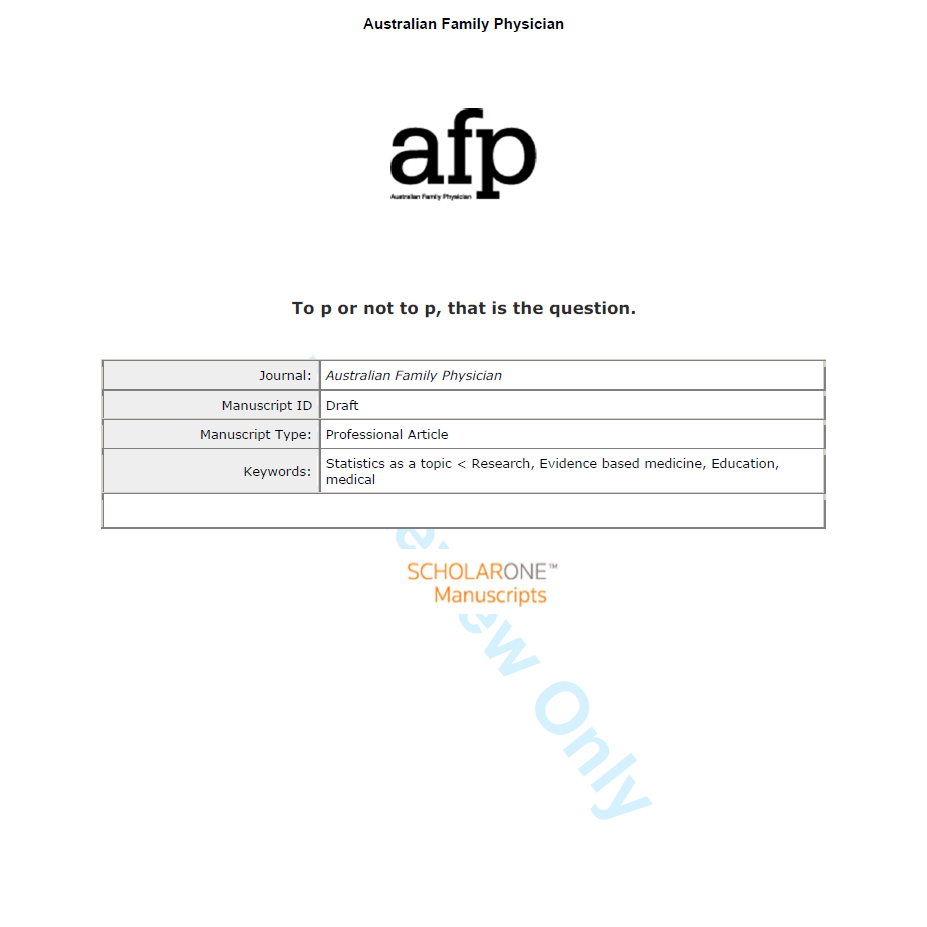 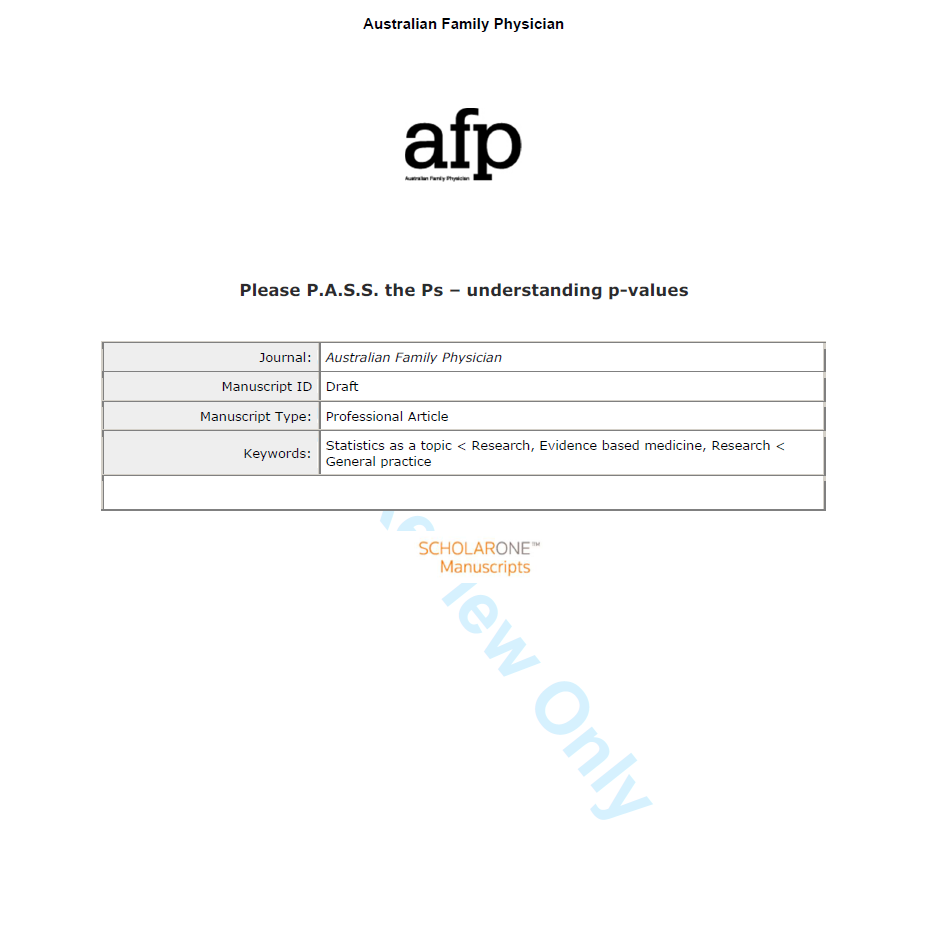 p
Journey
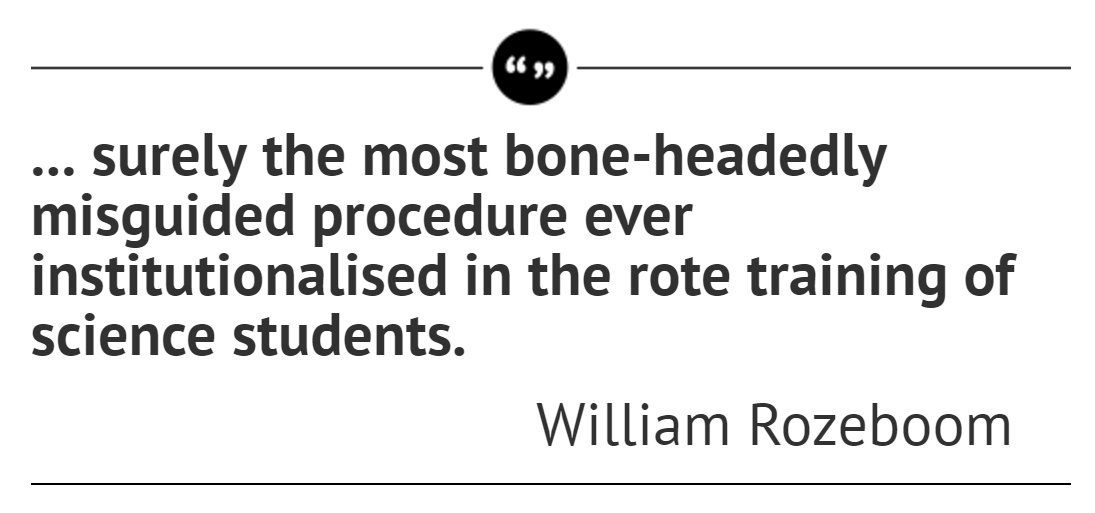 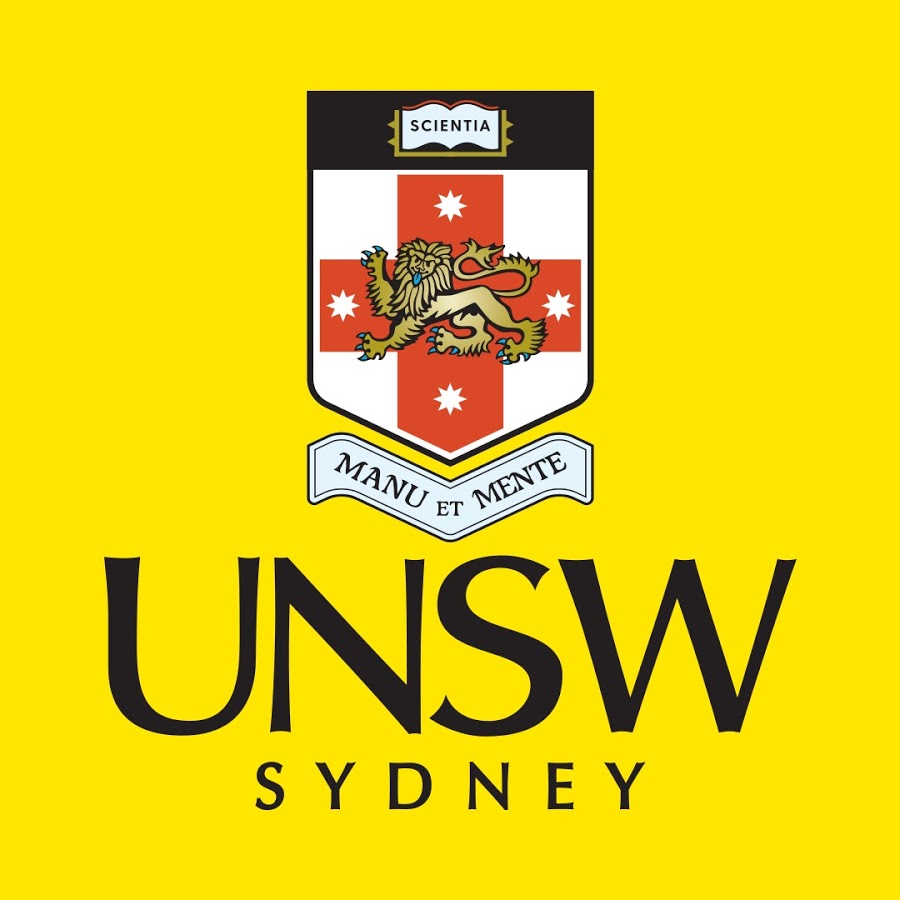 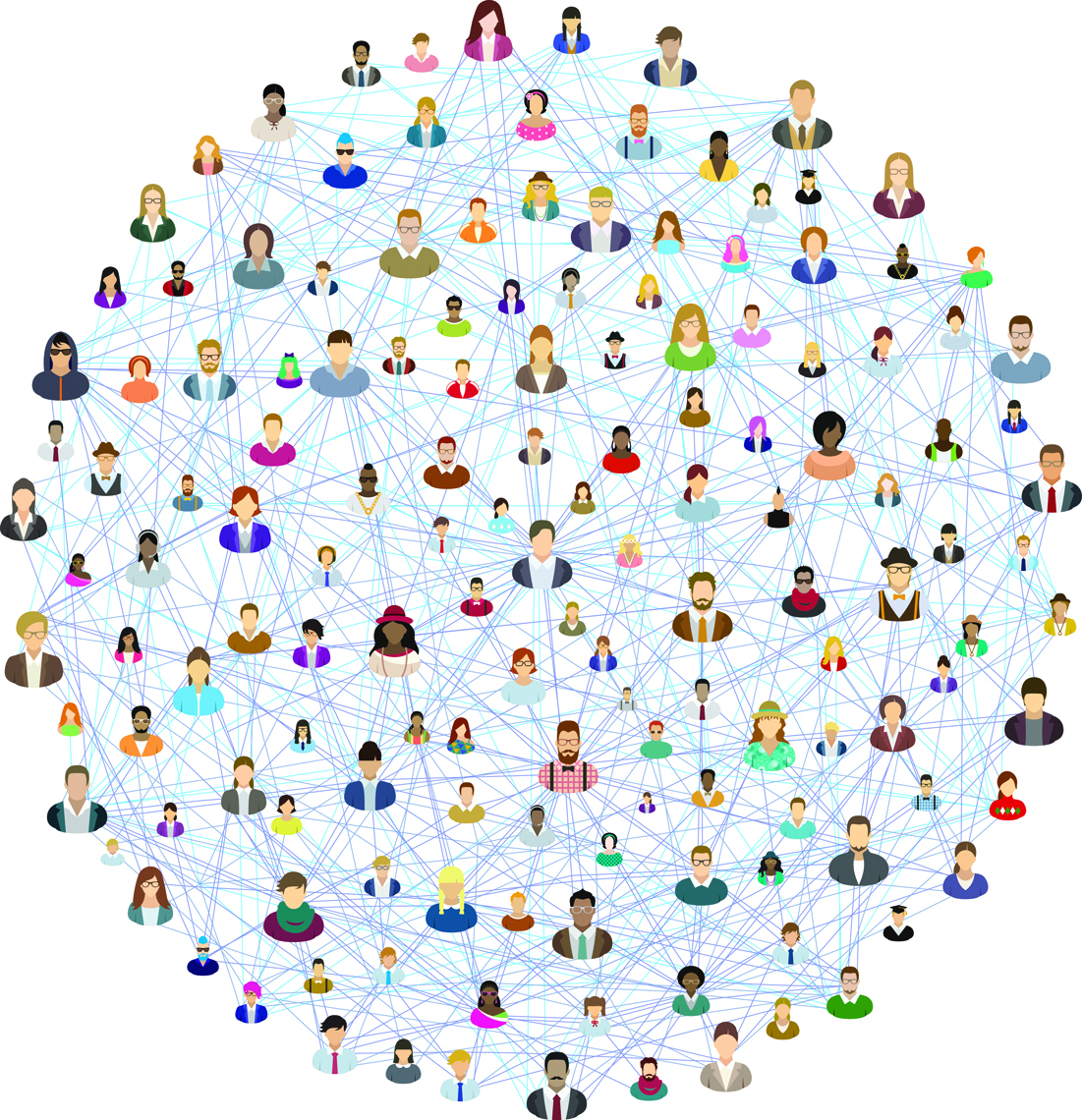 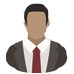 Journey
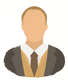 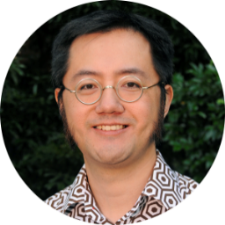 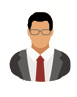 UNSW HC17503
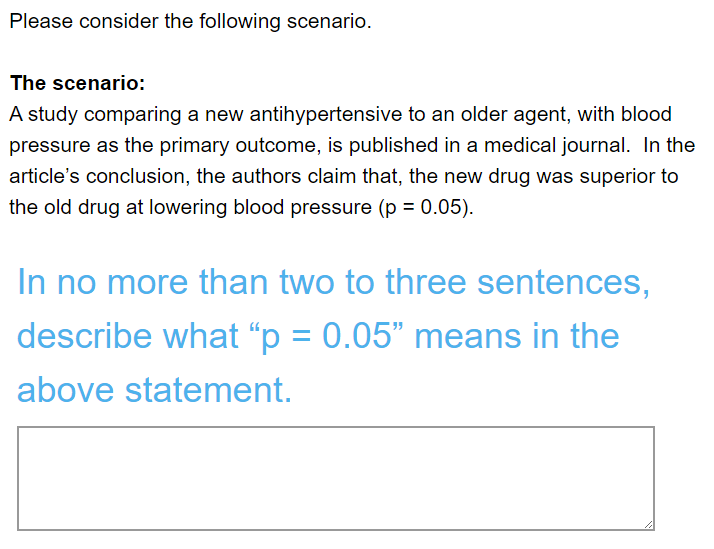 Journey
Journey
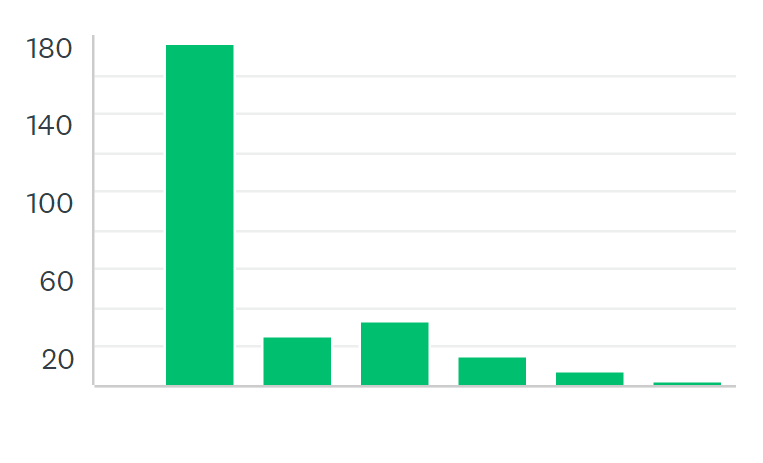 responses
week
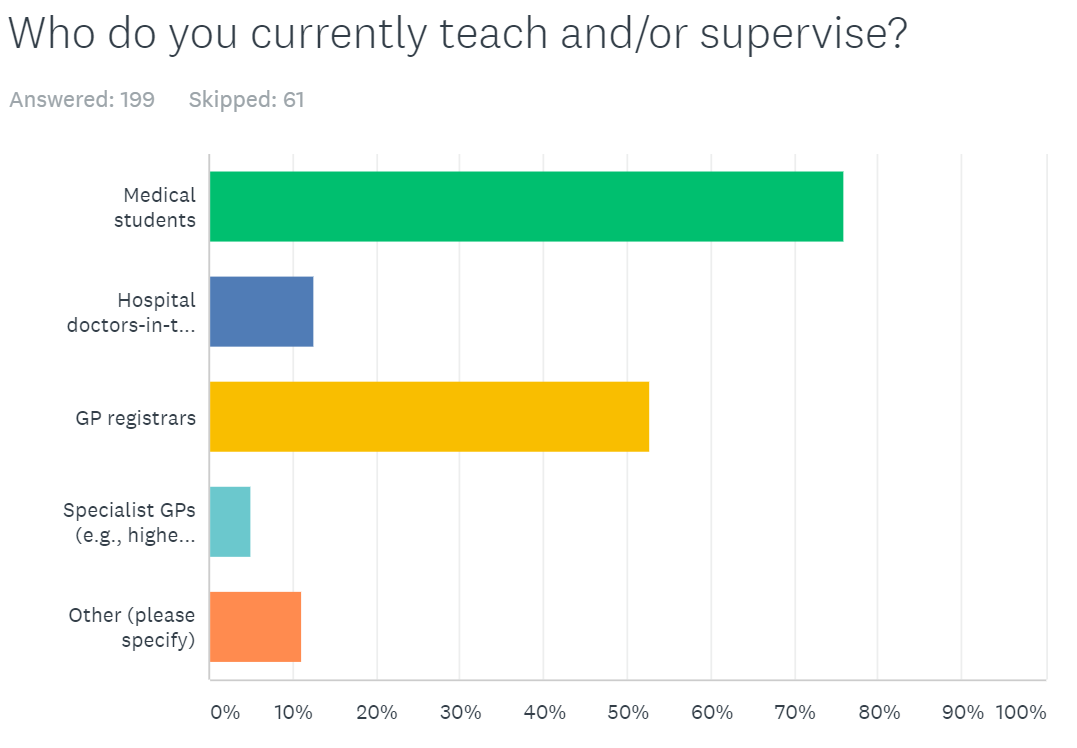 Journey
Journey
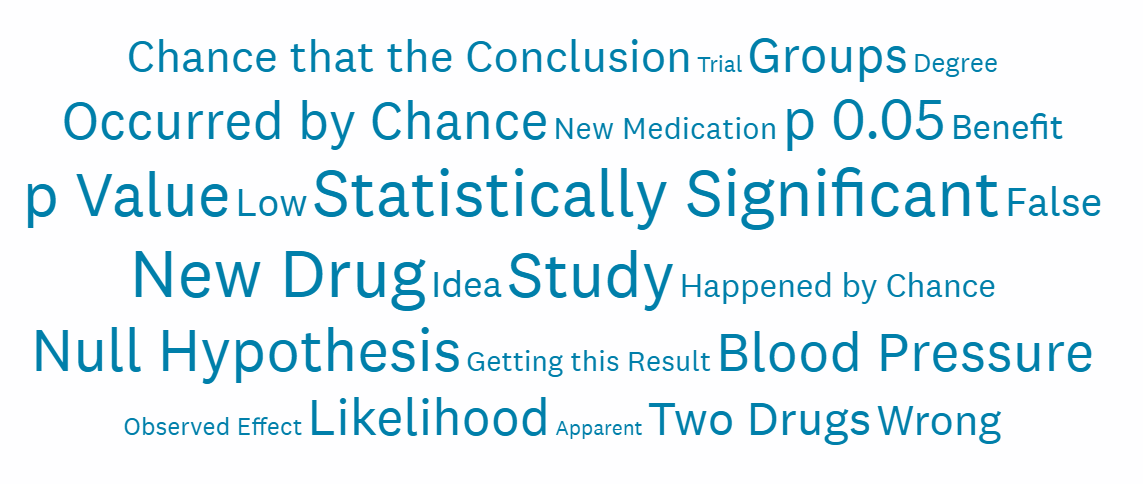 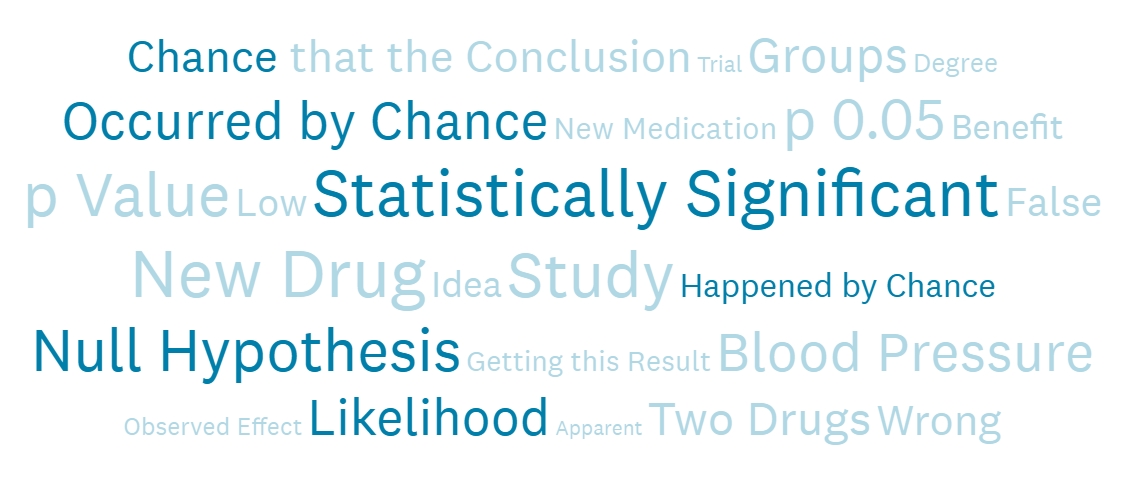 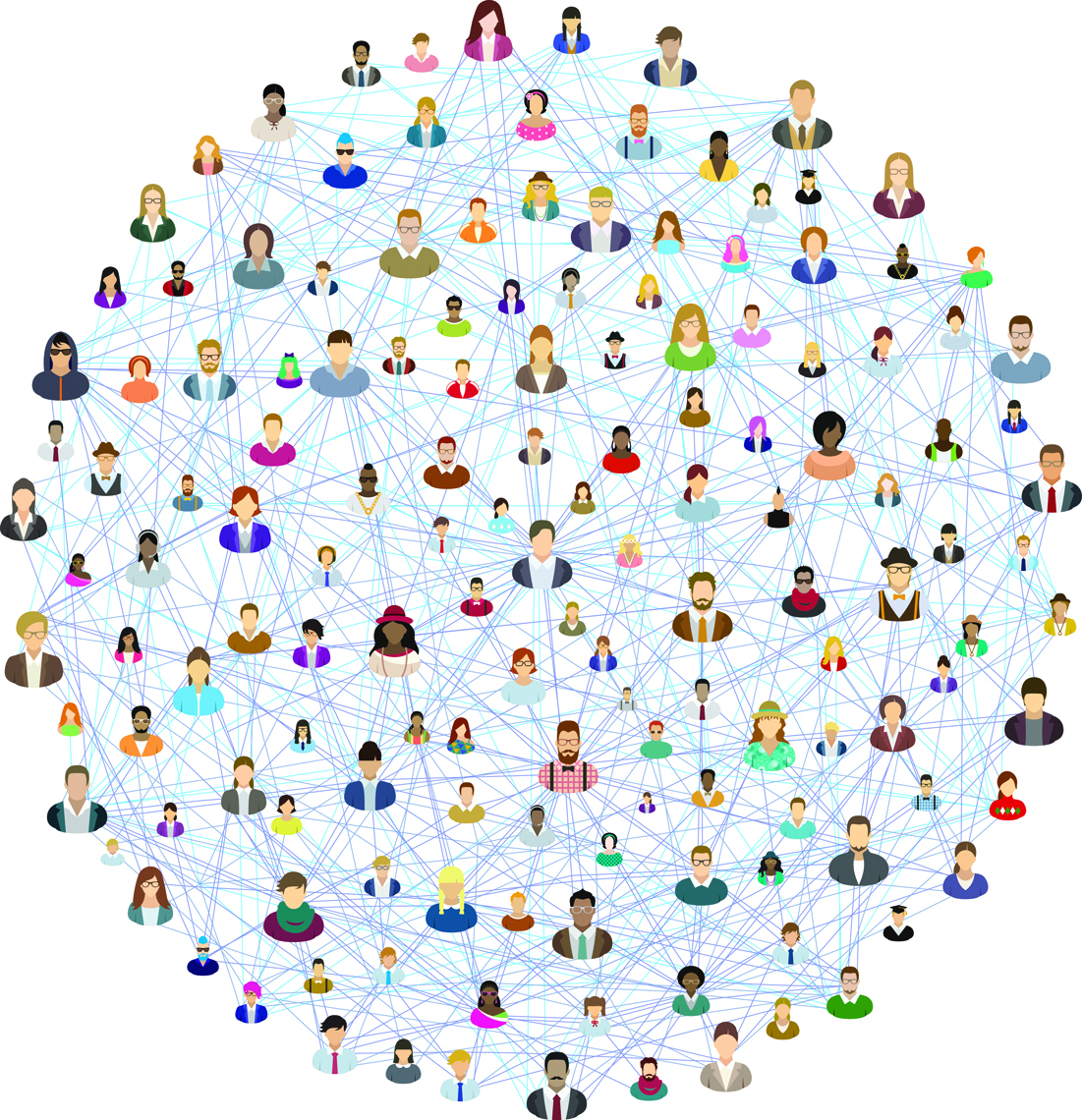 Journey
p
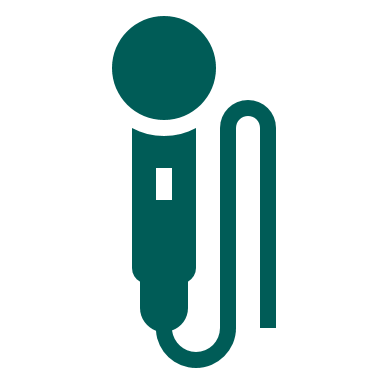 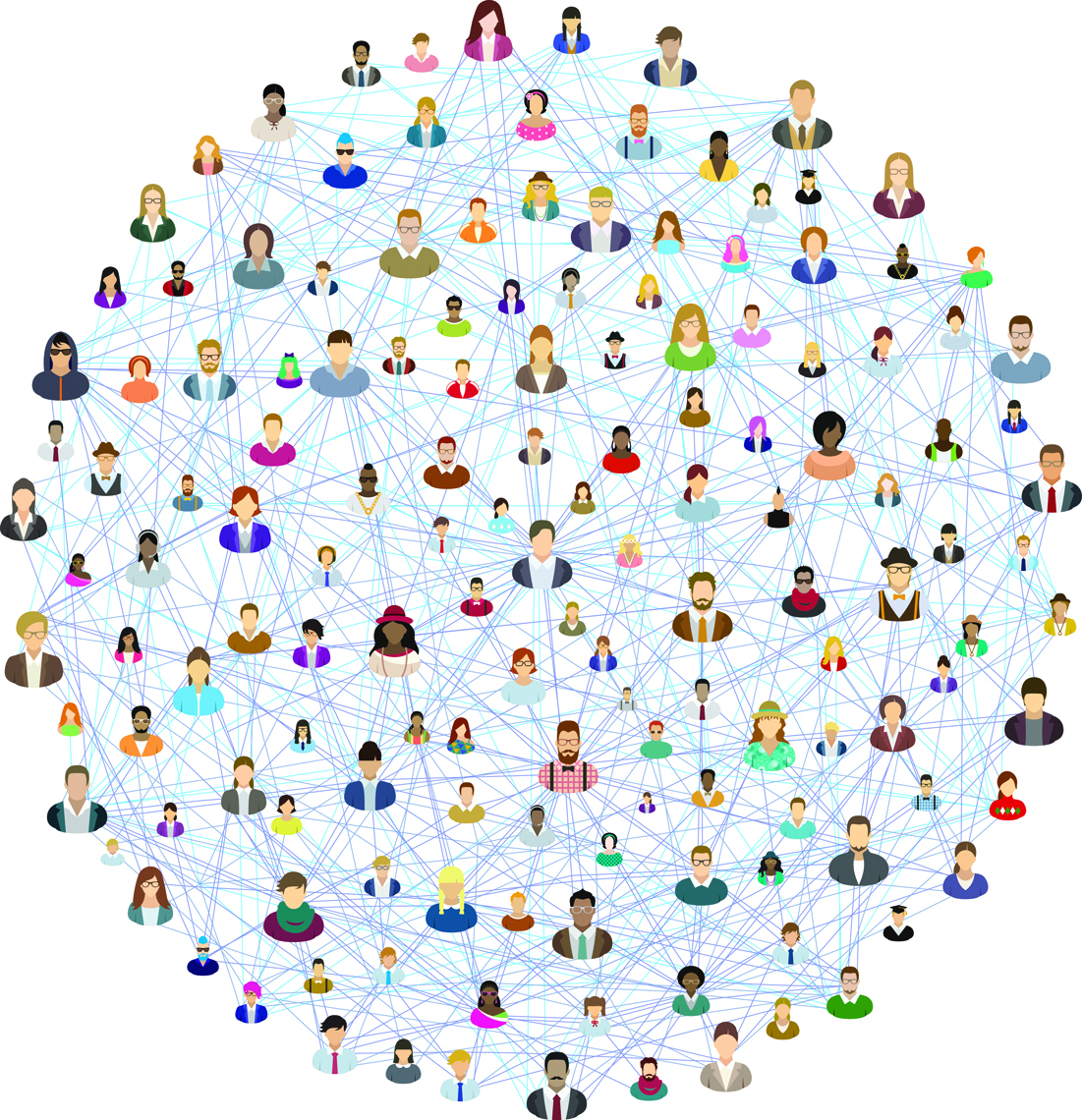 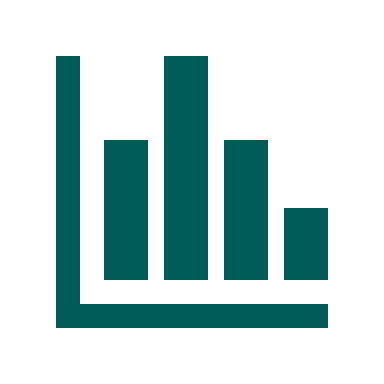 What’s next
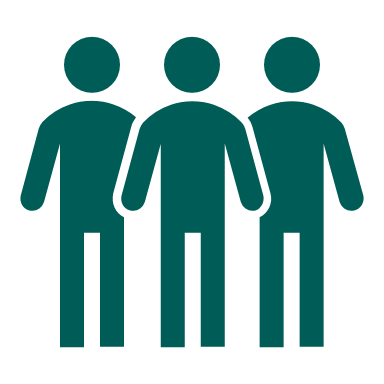 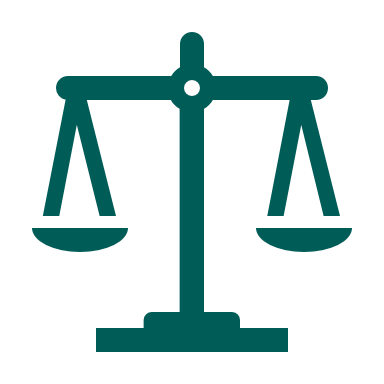 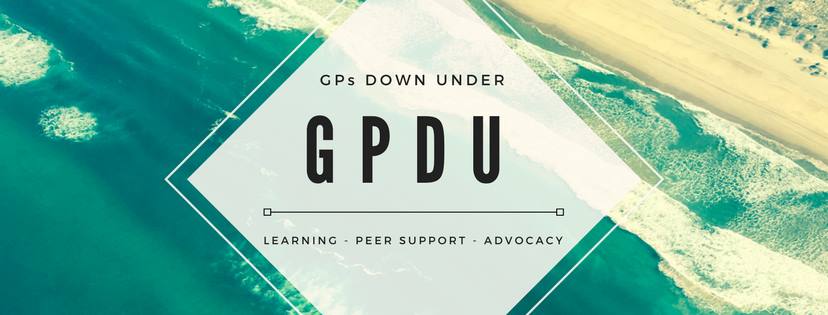 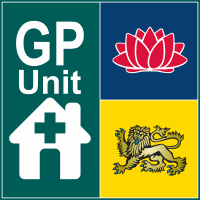 General Practice Unit
m.tam@unsw.edu.au
+61 2 9616 8520
GP research
for GPs @
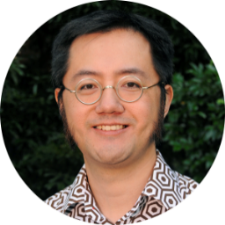 KHANAbeer
PRICEKaren
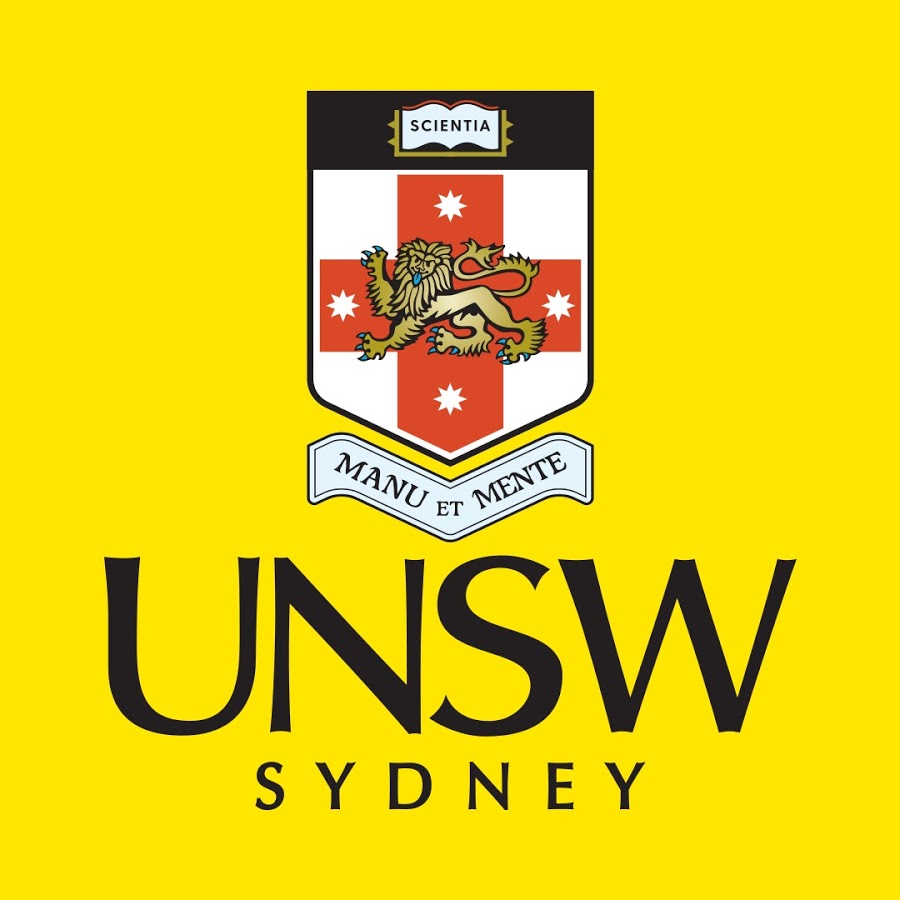 LEEUWENBURGTim
KNIGHTAndrew
MCLEANKatrina
RHEEJoel
HIGGINSNicole
TAMMichael